Аrticles
Articles
Indefinite           DefiniteНеопределенный         Определенный
a / an                        the
Употребляем с исчисляемыми существительными в единственном числе 



Употребляем с исчисляемым и неисчисляемыми существительными в единственном и множественном числе
a / an
A  перед  существительными на   согласную
a book
a window
a horse

AN перед  существительными на   гласную (a, e, o, i, u)
an apple
an office
an elephant
Исключение : an hour
Применение артикля A / AN
При первом упоминании в тексте. 
Jack is a student.
При указании на существительное неизвестное нам.
He has got a camera.
She is waiting for a bus.
It’s a nice day.
При перечислении предметов.
I have got a CD player, a bike and a skateboard.
He eats an apple and a sandwich every morning.
 С профессиями.
I’m a dentist.
She’s a painter.
He’s an engineer.
Применение артикля A / AN
Когда перед существительным стоит прилагательное его характеризующее.
Rome is a big city in Italy.
I need a new car.
She is writing a long letter.
В восклицаниях.
What a wonderful day!
What a good boy!
What a pity!
Не употребляется с неисчисляемыми существительными!
Water, rain, air, rice, salt, oil, plastic, money, music, meat
We need   fresh water.
Применение артикля THE
При втором и последующем упоминании в тексте. 
Jack is a student. He goes to a university. The university is near his house.
При указании на существительное известное нам.
I’m going to clean the car tomorrow. ( = my car).
I wrote to her but the letter never arrived.
С существительными единственными в своем роде. (the sun, the moon, the world, the sky…)
The sun rises in the East.
Rome is the capital of Italy.
What is the largest island in the world?
Применение артикля THE
Когда известно, какая вещь, место или человек подразумевается. 
	the roof/ the garden/ the kitchen (of a house) 
‘Where is Tom?’ ‘In the garden.’
Do you live far from the centre?
Rome is the capital of Italy.
Who is the President of the USA?
Когда перед существительным стоит прилагательное в превосходной степени.
It’s the best hotel in our city.
This is the longest way home.
Когда перед существительным стоит порядковое числительное.
Monday is the first working day.
Jane’s son is in the sixth form.
No article (ø)          Отсутствие артикля
Перед существительными во множественном числе.
a car – ø cars, a house – ø houses, a man - ø men
Если перед существительным стоит притяжательное или указательное местоимение.
My car, his house, that man
Если перед существительным стоит  числительное.
one car, two houses, three men
Перед именами и фамилиями.
James Bond, John Smith
Write sentences, use a /an or the where necessary.
I turned off  light, opened  door and went out.
Excuse me, can I ask question, please?
Alan is best player in our football team.
How far is it from here to airport?
Enjoy your holiday and don’t forget to send me_         postcard!
Have you got ticket for concert tomorrow night?
What is name of director of film we saw last night?
Yesterday I bought jacket and shirt. Jacket was cheap but shirt was expensive.
the
the
Other ways of using articles
Другие способы применения артиклей
Применение артикля THE
Указание на место расположения
The beginning of,
the end of …
the top

the                              the
left      the middle      right


the bottom
Write your name at the top of the page.
The table is in the middle of the room.
People drive on the right in Ukraine.
The beginning of the film is not very good.
Применение артикля THE
С фразой the same … (одинаковый, такой же, тот же, один и тот же).
We live in the same street.
These books are the same.
Со словами the police, the army, the fire brigade.
My brother is in the army.
С названиями музыкальных инструментов the piano/ guitar/ trumpet/ drum/ violin… .
Tom is learning to play the piano.
С словом the radio НО!  the television.
I often listen to the radio.
I like watching television.
Применение артикля THE
Со словами
the cinema
the theatre
the bank
the club
the post office
the doctor
the dentist
the toilet
Do you often go to the cinema?
I must go to the bank today.
Are you going to the post office?
You’re ill. You must go to the doctor.
Случаи употребления   No article (ø)
Со словами
breakfast
lunch
dinner
C фразами
go to work
go to school
go to university
go to church
go to bed
go to hospital
go to prison
I never have breakfast.
What are you going to have for lunch?
 Dinner is ready!

What time do you go to work/school/university?
Don usually goes to church on Sundays.
Jack’s ill. He’s in hospital.
The thief is put to prison.
Случаи употребления   No article (ø)
При сообщении общей информации.
I like music.
We don’t eat meat very often.
I hate examinations.

C названиями видов спорта.
My favourite sports are tennis and basketball.
Ted is very good at swimming.

C названиями языков и академических предметов.
My sister is learning Chinese.
Today we’re having History and Math.
Complete the sentences. Use the if necessary.
breakfast, dinner, guitar, lunch, police, radio, sky, sun, television, time
Can you tell me the time please? - Yes, it’s one o’clock.
We had … at a restaurant last night.
… is a star. It gives light and warmth.
Did you see the film on … last night?
I was hungry this morning because I didn’t have … .
… stopped me because I was driving too fast.
Can you play … ? – No, I can’t play any musical instrument.
What did you have for … ? – Just a salad.
When I’m working at home I like listening to … .
… is very clear tonight. You can see all the stars.
Write sentences, use the where necessary.
I must go to bank today.
I finish work at 5 o’clock every day.
Mary has gone to doctor.
What time do you usually get home from work?
‘Where are you going?’ ‘To bed.’
‘Where are you going?’ ‘To bank.’
Do you live a long way from city centre?
Would you like to go to theatre this evening?
‘Where’s Fred?’ ‘He’s in toilet.’
Jim is in hospital. He needs an operation.
Excuse me, can you tell me where post office is?
the
Articles with names of places.
Названия стран и городов без артиклей, кроме
the Republic of Ireland
the USA
the United Kingdom
the Netherlands
France is a big country.
Cairo is the capital of Egypt.
Названия улиц, площадей, дорог, аэропортов, остановок, транспорта, станций, замков, университетов … без артиклей.
Lenin Street,  Red Square, Munich Airport, Paddington Station, Cambridge University, Edinburgh Castle
Названия гостиниц, ресторанов, пабов, кафе, кинотеатров, театров, музеев с артиклем the.
the Hilton, the Science Museum, the Odeon (cinema)
Articles with names of places.
Названия морей, океанов, рек, каналов с артиклем the.
the Atlantic ocean, the River Nile, the Black Sea, the Suez Canal
Названия с конструкцией the … of …
the Great Wall of China, the Bank of England, the Tower of London
Названия стран, островов, гор во множественном числе.
the Canary Islands, the Philippines, the Andes
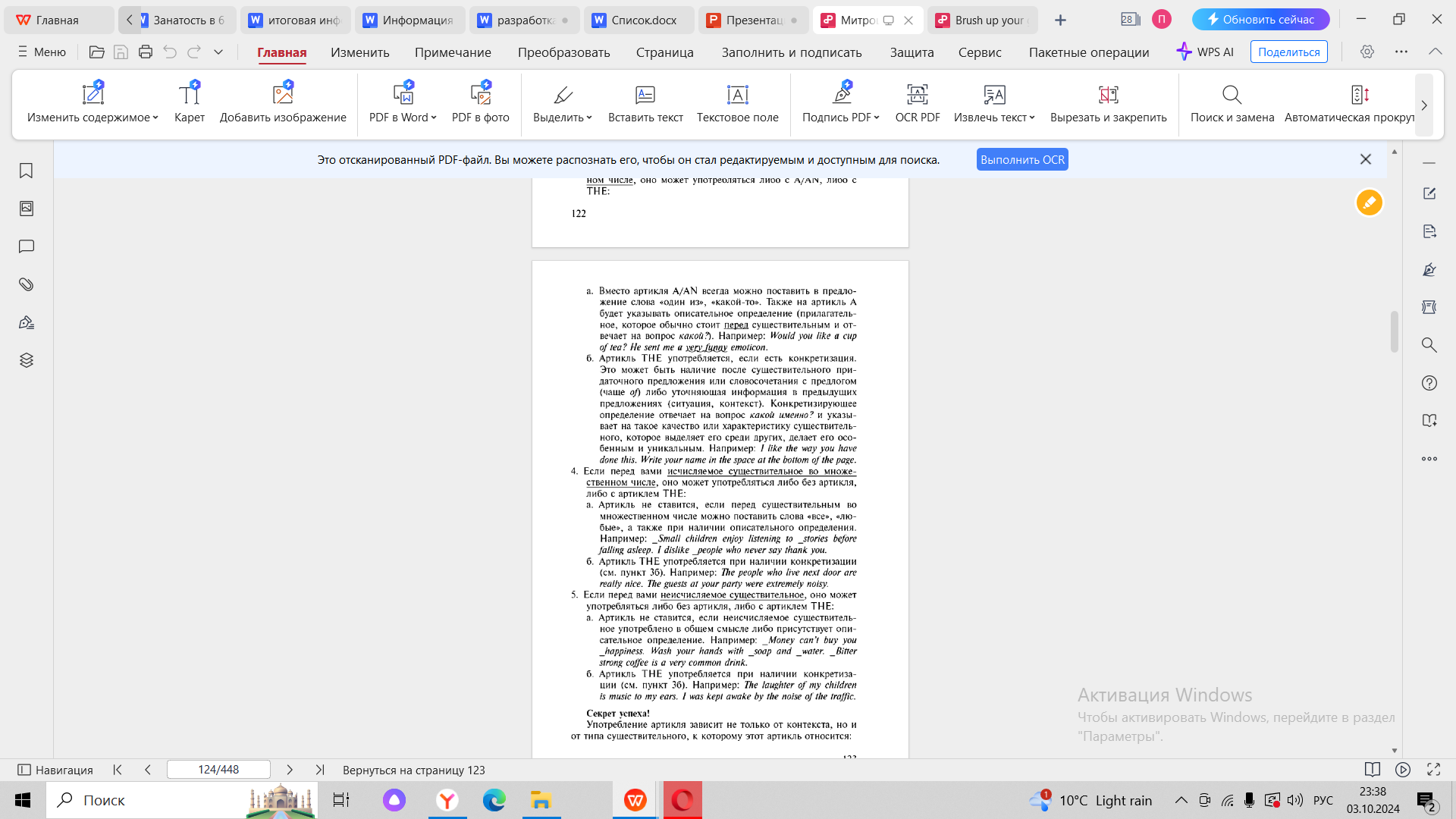